Imagining the future
Raimundas Tuminauskas, PSNC & Charles Hutchings, Jisc
What is Foresight?
"ability to see what is likely to happen in the future and to take appropriate action based on this knowledge"
Collins Dictionary
To provide an outlook on possible options for the evolution of the NREN community in the time up to and beyond 2030
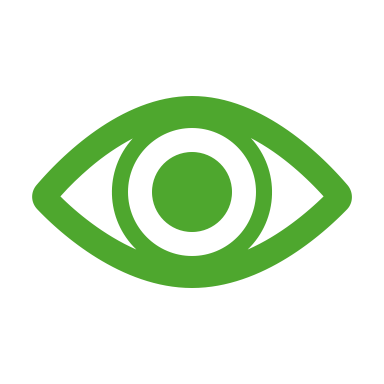 explore potential challenges and disruptors
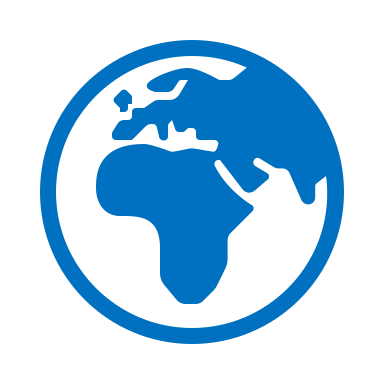 develop future scenarios
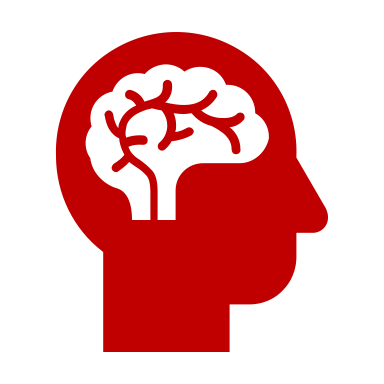 ideate possible responses
1
2
3
Challenges
Pathfinding
Scoping and formation
Final
Output
Understanding
Prioritising
Input
Prioritising
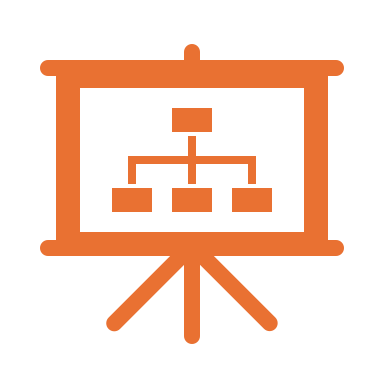 Raimundas Tuminauskas (PSNC)
Charles Hutchings (Jisc)
Beatrix Weber (GÉANT) 
Daniel Wustenberg (GÉANT)
1
Project Team
Alexander van den Hil (SURF)
Anastas Mishev (MARnet)
George Konnis (CYNET)
Karen Thornton (HEAnet)
Krzysztof Kurowski (PSNC)
Leif Johanson (SUNET)
Licia Florio (NORDUnet)
Martin Bech (DeiC)
Mauro Campanella (GARR)
Olga Popcova (RENAM)
Simona Holstein (IUCC)
Veronika Di Luna (GÉANT)
Victoria Moody (Jisc)
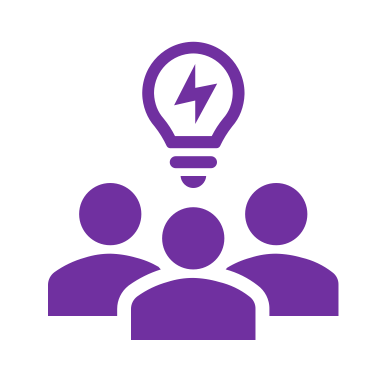 Scoping and formation
NREN Focus Group
Other experts incl. EUNIS, European Space Agency, CERN, Jisc AI
Geant Future Talent Students
Claudio Allocchio (GCC Chair)
GÉANT General Assembly
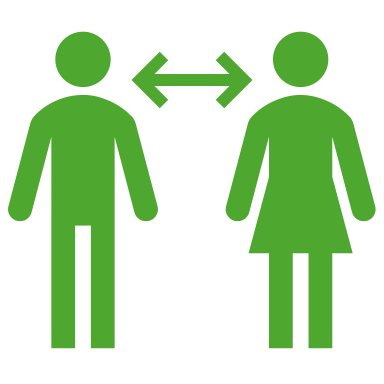 Other stakeholders
1
2
Challenges
Commercial engagement
Climate change/sustainability
Employment & skills
Technical advances
NREN governance
R&E virtualisation
>50
Scoping and formation
Understanding
Prioritising
Transformative
Unpredictable
Predictable
Reality today
Implications & impacts on:
People
Value proposition
Finances
1
2
3
Challenges
Pathfinding
Scoping and formation
Understanding
Prioritising
Input
Prioritising
Future scenarios
Recommendations
Unpicking the challenges:Factors and their polar opposites
A scenario is an extensive and clear image of a possible future (P. Schwab & co authors)
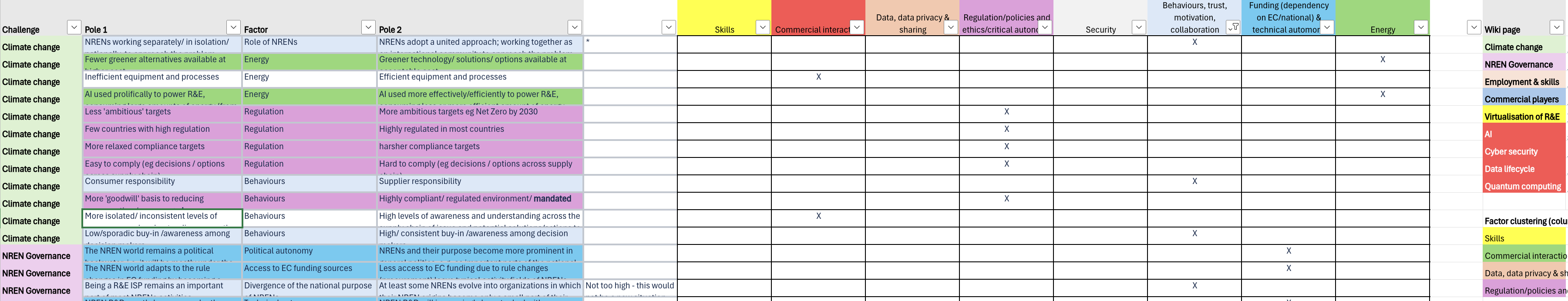 Invariances
Global insecurity
Energy prices
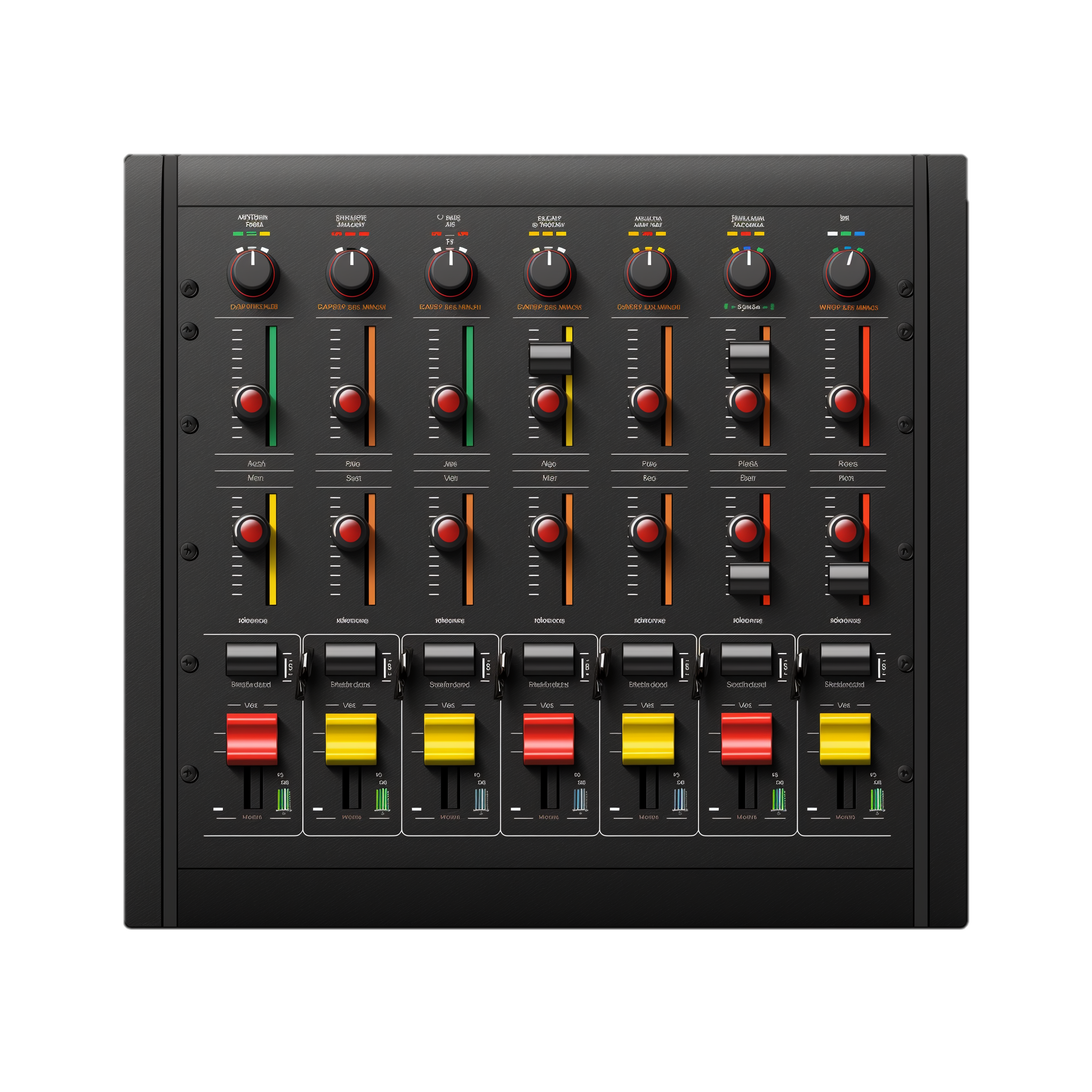 REGULATIONS
FUNDING
SECURITY
COMMERCIAL
SKILLS
DATA
BEHAVIOURS
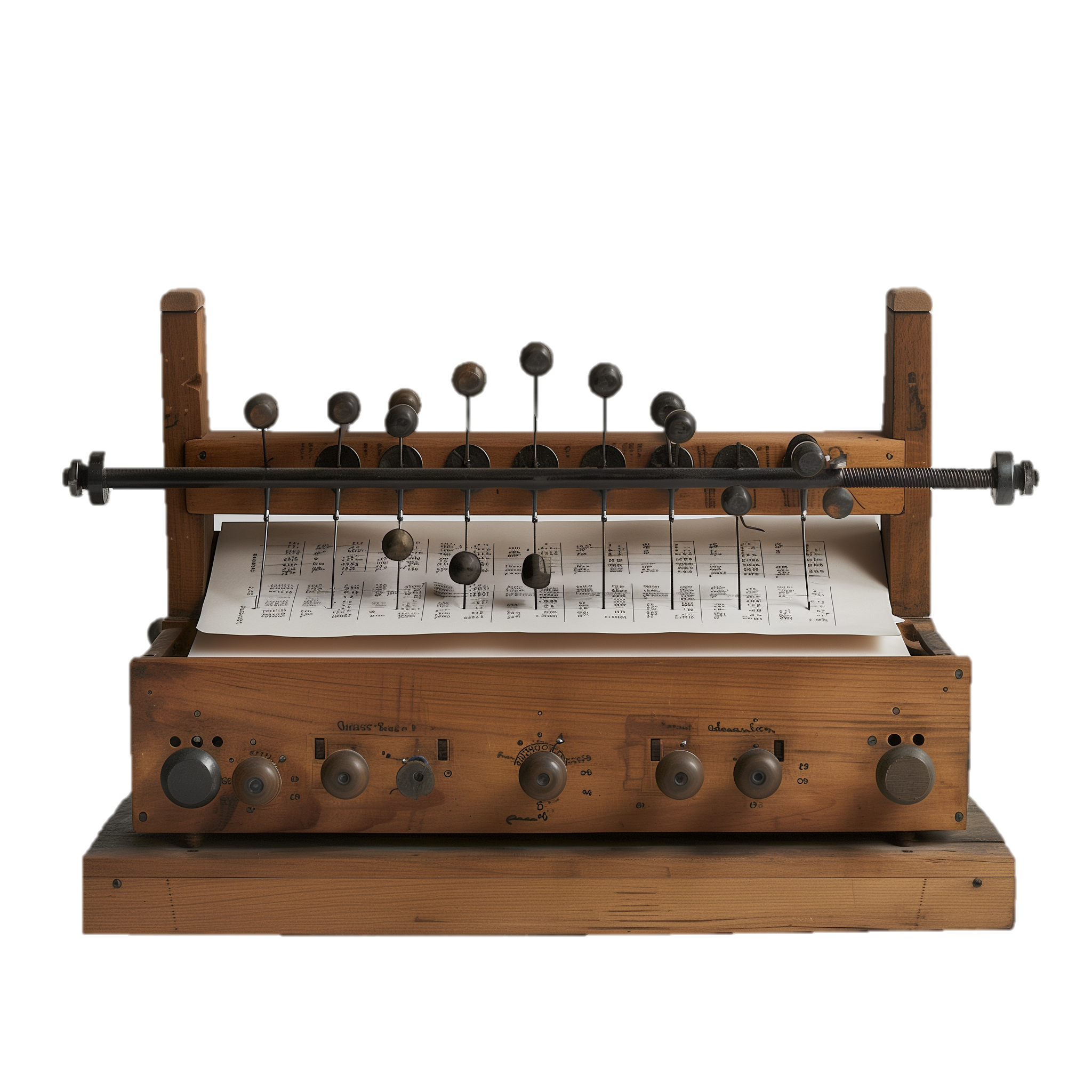 “Garden of e-infrastructures"
”Rough-seas”
”Playing the fair game”
”The beaten track”
Welcome to a scenario machine
Increasing harmony or regulations in Europe and worldwide (effective)
Dominating criminal attacks
Full consensus driven
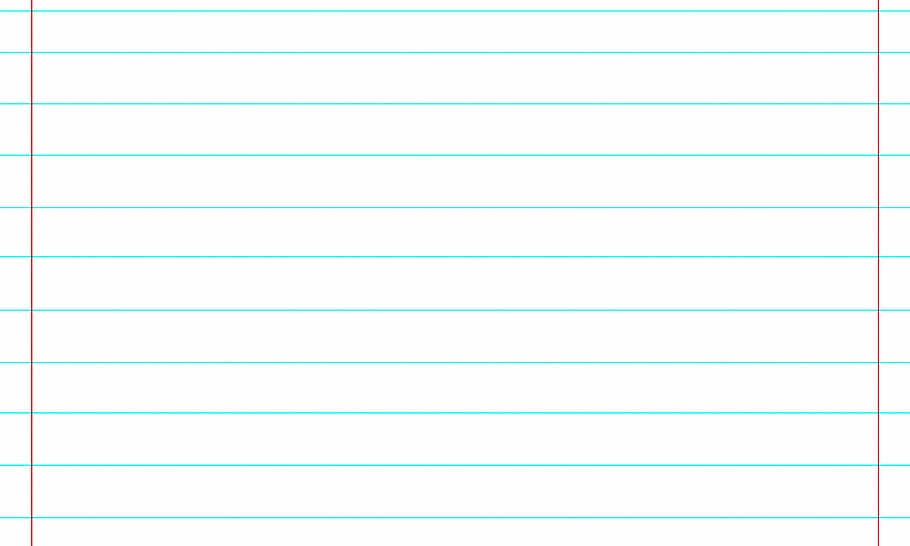 Disharmony of regulations in Europe and world wide
Don’t match real world
Community driven funding
Autonomy from political influences
Dominating attacks “state”
Greenhouse / accelerators of initiativesEmbracing diversity
Collaboration
New business models
Commercial research
Data fiefdoms
Wrong skills – right jobsTalent pipeline and skills development
Push towards doing more with the same or less
R&E space is more secure and trusted
Informal
Based on ethics and values
Bottom up driven
Unique selling point
Ring-fenced offer
Specific demand niche
Reactive“Passenger”
Disorganized or
Partially organized
Ring-fenced access to the workforce Value driven
R&E space is less secure and trusted
Big funding with an agendaAutonomy from commercial
Opportunity to do more
Highly regulated
High requirements for complianceTop down driven
Option 0
ProactiveIn a driving seat
Common framework(data commonwealth)Safe and trusted environment, FAIR
Highly competitiveEmployee driven
REGULATIONS
FUNDING
SECURITY
COMMERCIAL
SKILLS
DATA
BEHAVIOURS
”Playing the fair game”
Where’s the challenge ?
Increasing harmony or regulations in Europe and worldwide (effective)
Dominating criminal attacks
Full consensus driven
Disharmony of regulations in Europe and world wide
Don’t match real world
Community driven funding
Autonomy from political influences
Dominating attacks “state”
Greenhouse / accelerators of initiativesEmbracing diversity
Collaboration
New business models
Commercial research
Data fiefdoms
Wrong skills – right jobsTalent pipeline and skills development
CREATE
ADAPT
Push towards doing more with the same or less
R&E space is more secure and trusted
Informal
Based on ethics and values
Bottom up driven
Unique selling point
Ring-fenced offer
Specific demand niche
Reactive“Passenger”
Disorganized or
Partially organized
Ring-fenced access to the workforce Value driven
Improve trust
Better communication with partners
Increase awareness of NREN motivational package
Balanced delivery of commercial v.s. non-commercial services
Coordination and joint action
Be proactive to help to achieve harmonious regulations
Ensure the R&E voice is heard and taken into account
R&E space is less secure and trusted
Big funding with an agendaAutonomy from commercial
Opportunity to do more
Highly regulated
High requirements for complianceTop down driven
Option 0
ProactiveIn a driving seat
Common framework(data commonwealth)Safe and trusted environment, FAIR
Highly competitiveEmployee driven
Strengthen role of NRENs in the Trusted Research Environment space
Follow and facilitate the R&E community initiatives
REGULATIONS
FUNDING
SECURITY
COMMERCIAL
SKILLS
DATA
BEHAVIOURS
By imagining the future we participate in its creation
Until the end of the project
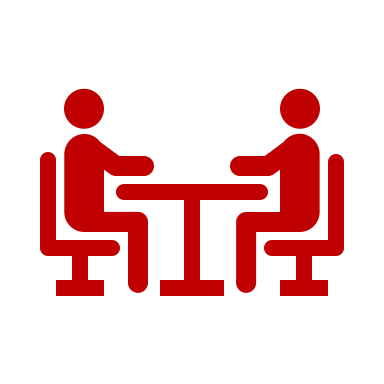 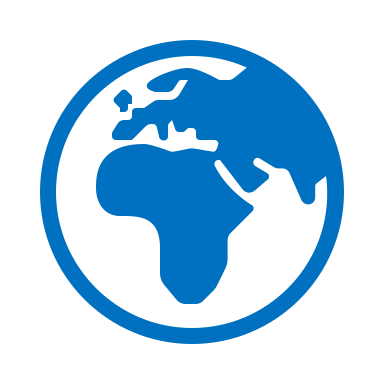 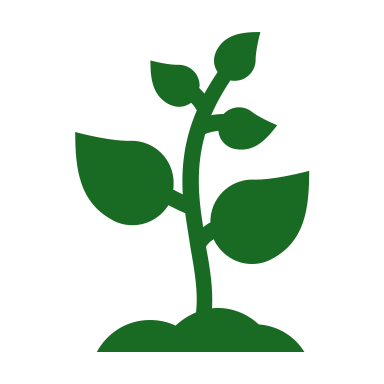 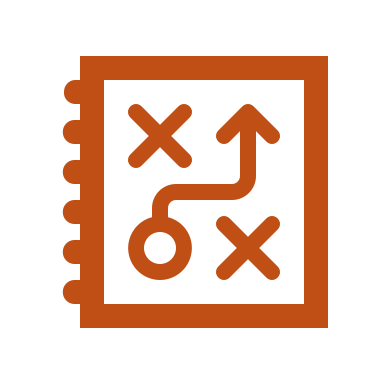 More stakeholder interviews
Scenario 
refinement
Finalising 
recommendations
Final report
Foresight – journey beyond the study

Extended verification of plausibility 
Publicise the results – identified challenges, scenarios, recommendations
Part of the strategic process – scenarios as challenges to the thought process
By imagining the future we participate in its creation
As part of the GÉANT 2020 Framework Partnership Agreement (FPA), the project receives funding from the European Union's Horizon 2020 research and innovation programme under Grant Agreement No. 856726 (GN4-3).
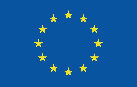 The scientific work is published for the realization of the international project co-financed by Polish Ministry of Science and Higher Education from financial resources of the programme entitled "PMW"
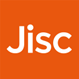